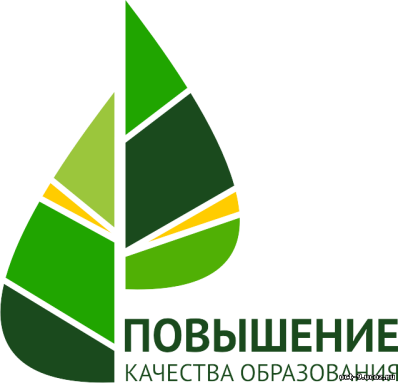 Педагогические и организационные условия повышения качества школьного образования
1
Куришкина Л.А. – заместитель директора
 по НМР МБОУ «СШ № 33» города Смоленска, к.п.н., заслуженный учитель РФ
Управляемый прогресс образовательных результатов
Провести анализ/диагностику 
выделить области благополучия и проблем 
поставить первоочередные задачи
 спланировать действия
 определить промежуточные результаты
 провести коррекцию планов.
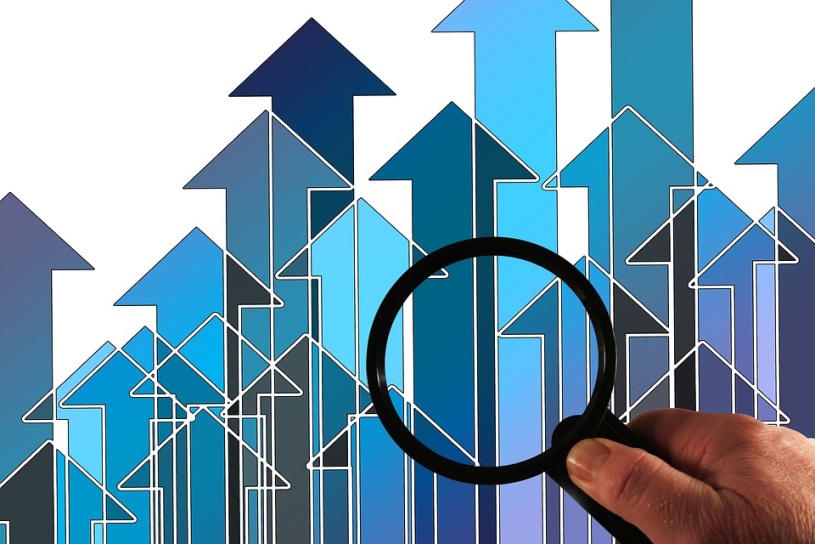 2
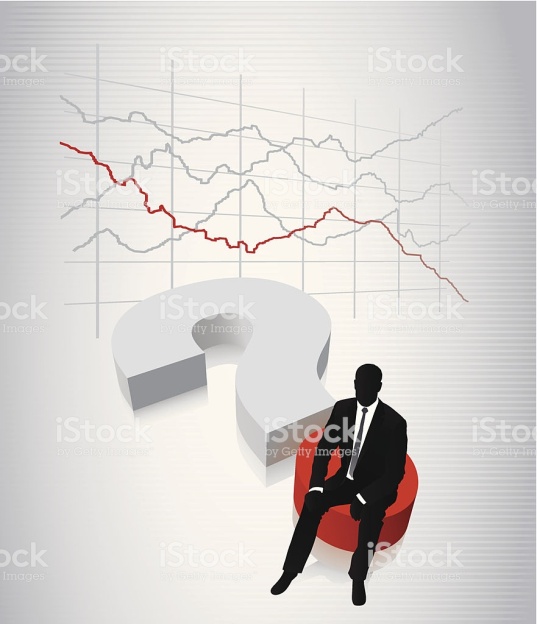 Недостатки условий реализации образовательного процесса
Недостатки результатов образовательного процесса
Построение хода анализа
3
1Этап Выявление внутренних причин  развития кризиса образовательных результатов
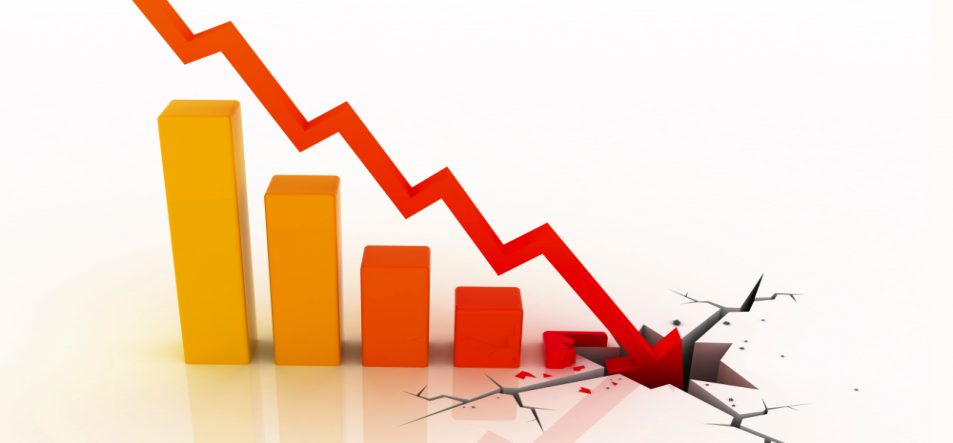 4
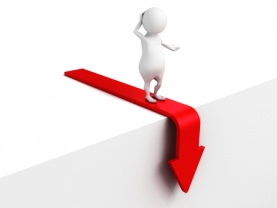 1  фактор.   Управление
Отсутствие стратегий управления процессами; 
слабое руководство; 
дефицит квалифицированных кадров;
слабая система внутришкольного мониторинга; 
слабая система воспитательной работы, дополнительного образования; 
недостаточная материальная база; 
приоритет культуры низких ожиданий в отношении результатов деятельности школы, нет стимулов к развитию как педагогов, так и школы в целом; 
недостаточное методическое сопровождение педагогов;
отсутствие контроля над происходящими процессами.
5
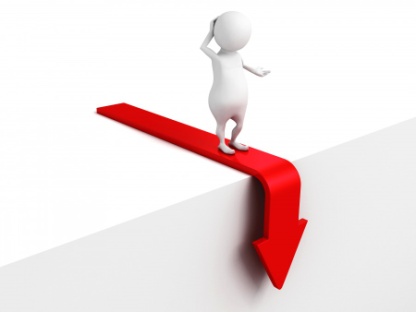 2 фактор.  Кадры
Отсутствие соответствующей мотивации педагогов к профессиональному развитию;
эффект профессионального выгорания;
низкий уровень преподавания; 
изолированность педагогов; 
слабая связь с родителями;
слабое развитие практики обмена опытом между учителями.
6
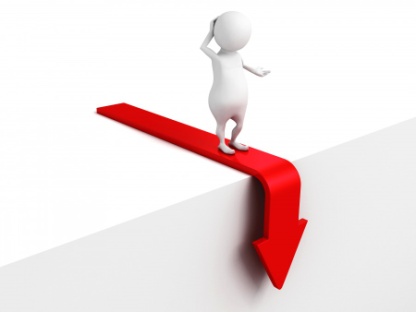 3 фактор. Качество преподавания
Неэффективные образовательные стратегии;
устаревшие учебные технологии и формы оценивания учебных результатов; 
неумение отслеживать индивидуальный прогресс ребенка;
 незнание способов повышения учебной мотивации обучающихся и познавательного интереса;
 требования  ФГОС  не выполняются (системно-деятельностный подход,  базовые технологии ФГОС, учебные ситуации, ориентир на метапредметность – мыследеятельностная педагогика)
7
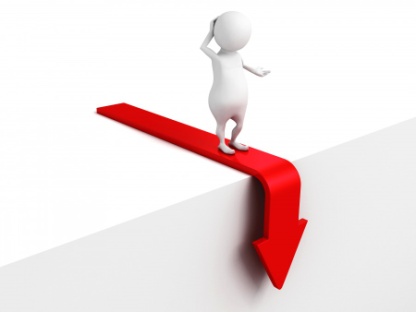 4 фактор. Контингент  учащихся
Высокая доля: 
 детей из неблагополучных и неполных семей; 
детей из семей, для которых русский язык не является языком внутрисемейного общения;  
детей с особыми потребностями, 
 детей с поведенческими проблемами, 
 педагогически запущенных детей,
 текучесть/постоянный отток контингента.
8
Направления анализа
9
Направления анализа
10
Направления анализа
11
Направления анализа
12
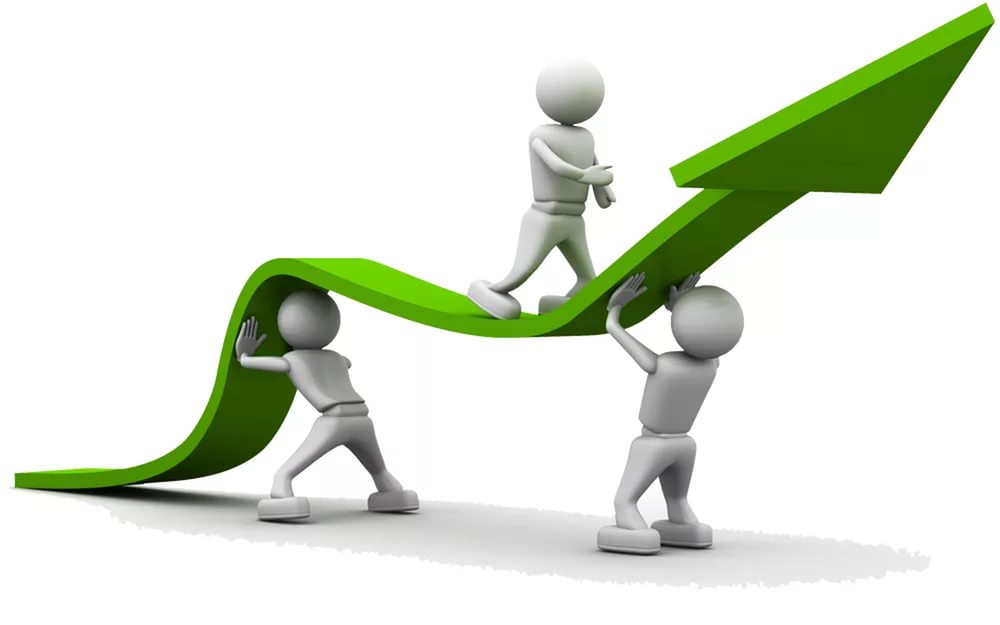 Факторы
Процесс формирования учебных достижений
Образовательный результат
13
2 этап комплексный анализ диагностики процессов, которые имеются в школе
.
14
2 этап комплексный анализ диагностики процессов, которые имеются в школе
.
15
2 этап комплексный анализ диагностики процессов, которые имеются в школе
.
16
Сопоставление результатов анализа
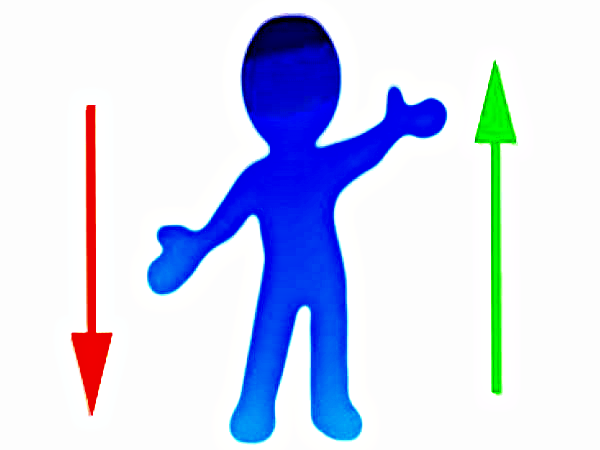 17
План улучшения результатов работы школы
Обратить внимание на:
- школьную культуру, управление и организацию УВП 
- политику и практику в области преподавания,  политику и практику обучения школьников, поддержку и сопровождение учителей 
 - изменения образовательных результатов  обучающихся и качество профессиональной деятельности учителей
18
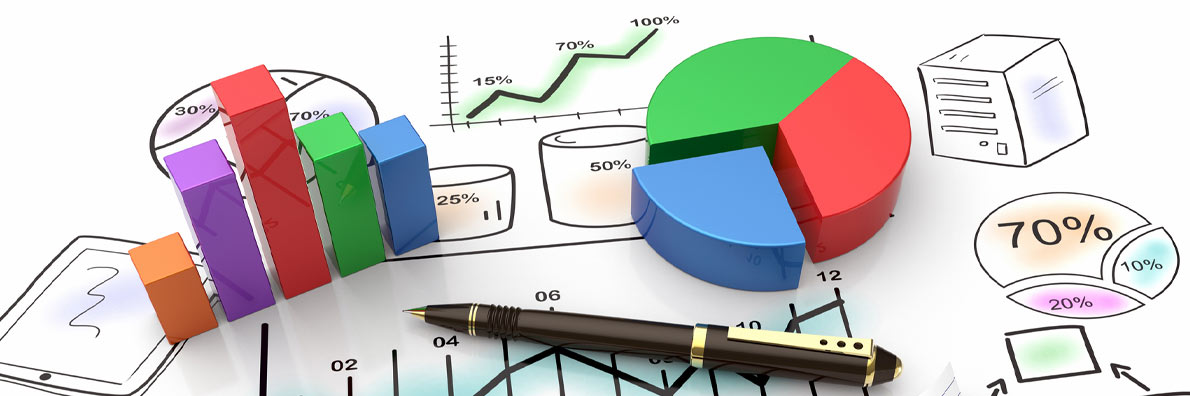 19
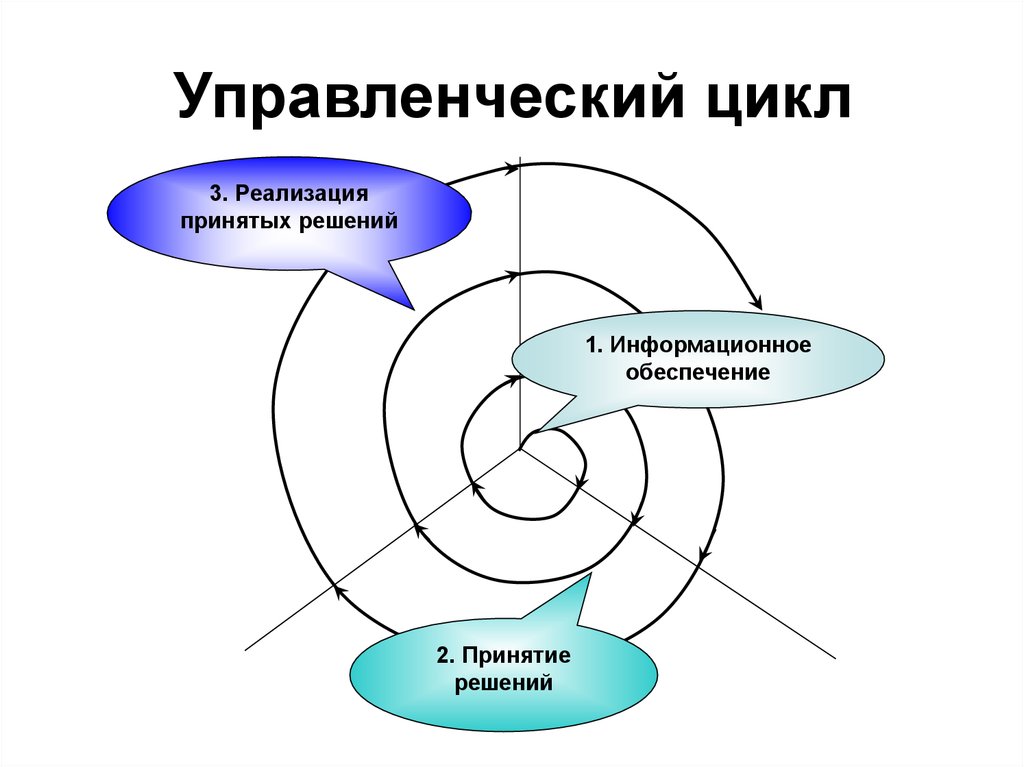 4. Контроль
20
21
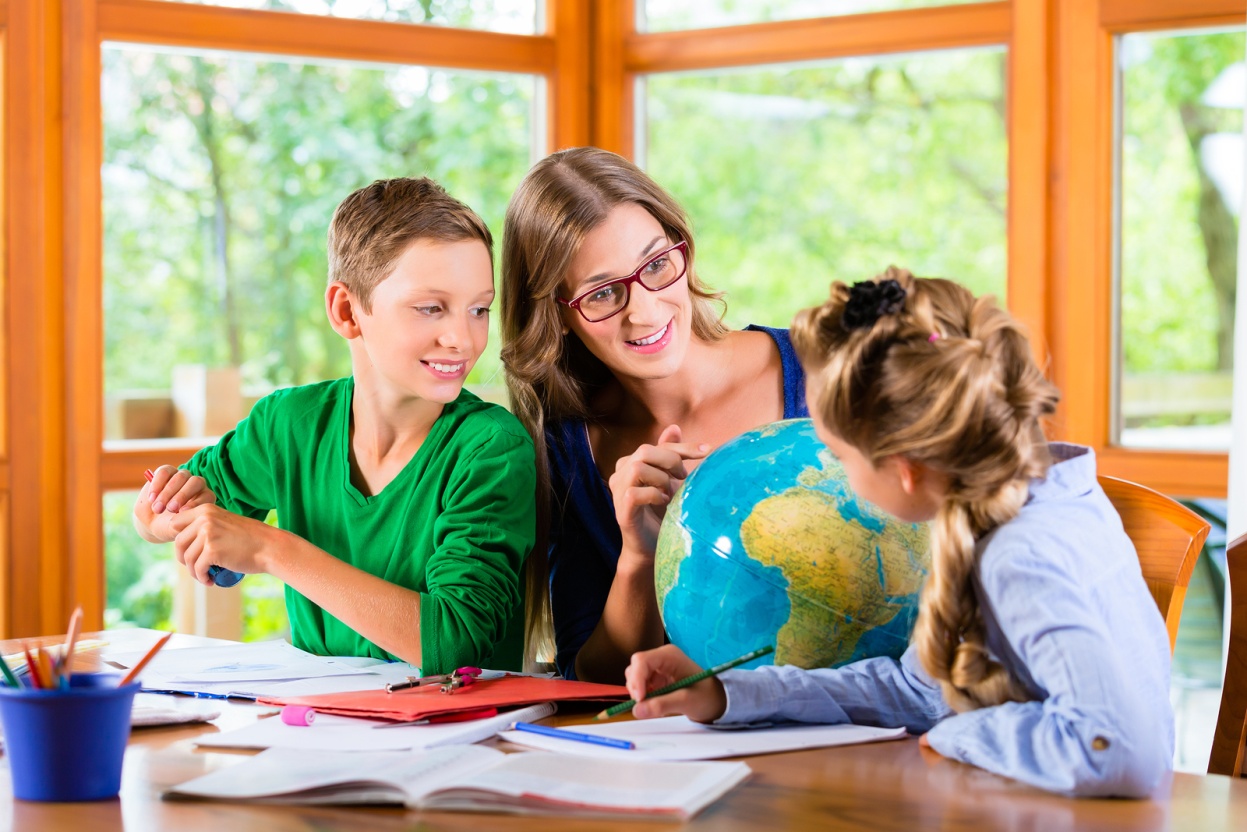 «Образование – величайшее из земных благ,
если оно наивысшего качества.
В противном случае оно совершенно бесполезно»
                                                              Р.Киплинг
22